Thermodynamics-II
Need for the Second Law:
i)Heat is typical form of energy ,which can not be completely transformed into work and first law does not tell that heat energy can not be completely converted into an equivalent amount of work.
ii)According to first law ,the energy of an isolated system remain constant during a specified change. but it does tell whether specified change or process can occur spontaneously i.e.it is feasible or not
iii)It is not  possible to transfer heat from lower temp. to higher temp. or from cold body to warm body but it is known from experience that such transfer of heat is not possible without expenditure of energy.
iv)It used two state function E & H but these two state function are not sufficient to determine whether process is feasible or not
Different Statement of law:
i)Kelvin-plank”statement :
          It is impossible to construct an engine operating in cycle, which will take heat from a reservoir and convert it completely into work without transferring at the same time a certain amount of heat to a cold reservoir.
ii)Clausius ‘statement:
          It is impossible for self acting machine ,unaided by an external agency to convey heat continuously from a body at lower temperature to a body at higher temperature.
iii)Plank’s statement:
          It is impossible to construct a device working in a cycle and convert heat completely into  work without making any change in the surroundings.
iv)Thomson’s statement:
          It is impossible to obtain a continuous supply of work by work by cooling a body to a temperature lower than that of its coldest surroundings.
v)All natural processes always tend to change spontaneously in a direction ,which will lead to equilibrium and are thermodynamically irreversible.
vi)Entropy of an irreversible processes increases.
vii)The energy of the universe is constant but entropy is continuously increasing.
Carnot cycle:In 1824, Sadi Carnot designed an ideal heat engine theoretically to demonstrate a maximum convertibility of heat into work.
The system consists of one mole of an ideal gas enclosed in a cylinder fitted with frictionless, weightless and movable piston and is subjected to a series of four operations.
i)Isothermal expansion:(path A to B)
   The gas is allowed to expand reversibly and isothermally at the temp.T2 so that volume increases from V1 to V2.
 Isothermal expansion , dE = 0 
 The work  done by the system then,
                                                    q2 = w1                                                ………………..(1)

          W1  = RT1 lnV2/V1

                                                     Q2  = RT1 lnV2/V1.                          ………………(2)
ii)Adiabatic operations:(B to C)
The gas is then allowed to expand reversibly and adiabatically from the volume V2 toV3 ,The temp. falls from T2 to T1
                                                         i.e.q = 0
According  to first law,
 W   =  -dE
But we know  that                     Cv  =  (dE/dT)v
    dE   =  Cv dT
            dE   =   Cv (T1-T2)
           -dE    =  -Cv (T1-T2)
           -dE   =  Cv (T2-T1)
             W   =   Cv (T2-T1)
                                           W2    =  Cv(T2-T1)            …………..(3)
iii)Isothermal Compression:(C to D)
The gas subjected to a reversible and isothermal compression at the lower temp.T1 so that volume decreases from v3 to v4 point C to D.
In this case work done on the system hence heat will be produced and given up to the surroundings.
    -q1 =  -w3
                                  W =                    =   RT1     
                   W    =   RT1ln V4/V3
                                              W3  =   RT1ln V4/V3     ……………(4)
                                              q1 = RT1ln V4/V3     …………..(5)
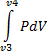 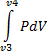 (iv)Adiabatic  compression: (D to A)
finally by adiabatic and reversible compression the gas is restored to its original volume v1 and temp t2 the gas is compressed adiabatically from point D TO A .in this case work done on the system hence the value w is negative for adiabatic process q=0,it follows from first law,  w=-dE
 but                        -dE= -Cv (T2-T1)
W4= -CV(T2-T1) ………………….(6)
As the result of these four operations ,the system return to its original state so that reversible cycle has been
Completed  the total work done in one cycle is the sum of w1,w2,w3,w4.
                               W=w1+w2+w3+w4
                               W=RT2lnV2/V1+Cv(T2-T1)+RT1lnV4/V3-Cv(T2-T1)
                               W=RT2lnV2/V1 +RT1lnV4/V3
                               W=RT2lnV2/V1 - RT1lnV3/V4  ………………….(7)
For adiabatic expansion of an ideal gas the following eqn.
          Cvln(T2/T1)  = Rln(V3/V2) ……(IInd opertation)
          Cvln(T2/T1)  = Rln(V4/V1) ……(IVth operration)
              (V3/V2)     =  (V4/V1)
              (V2/V1)     =  (V3/V4)  ………………..(8)
               Eq. (7) may be written as
                          W  =  R(T2-T1)ln(V2/V1)   ………………(9)
The net heat absorbed (q) by ideal gas in the whole cycle is given by
                    q=q2+(-q1)
                    q = RT2(V2/V1)+ R1T(V4/V3) 
                    q = RT2(V2/V1)- R1T(V3/V4) 
                    q= R(T2-T1)ln(V2/V1)  …………………….(10).
                   From eq.(8) (V2/V1) = (V3/v4)
                   It follows from equation (9) &(10)
                       q =w
Efficiency of heat engine:
Efficiency  of an engine is the fraction of the heat absorbed by an engine at higher temperature
which it can convert work.


      Efficiency (Ƞ) =   

   
                        ( Ƞ) =

The efficiency of heat engine is always less than unity or 100%.
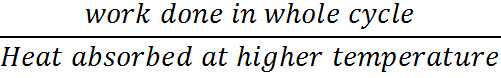 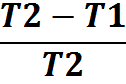 Carnot theorem:
The efficiency of carnot cycle is given by,

               Ƞ= 
All reversible heat engine operating between the same temperature have the same efficiency.
 the efficiency of heat engine is always less than one
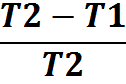 Entropy :
It is thermodynamic state quantity that is a measure of the randomness or disorder of the molecules of the system.
It is denoted as “S”
Concept of entropy:
All naturally occurring processes  are spontaneous in nature ,for example flow of water from hill to the ground 
Flow of heat from hot body to cold body.
Diffusion of gases from high pressure to low pressure.
ΔH  is negative.
S2-S1= 
             
              =      
For infinitesimal  small change
         ds = dqrev/T
And the total entropy change is given by ,
        ∫ds = ∫dqrev/T
        ΔS  = ∫dqrev/T  = qrev/T 
It is expressed in (cal/deg/mole
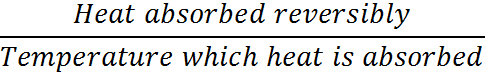 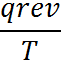 Entropy as a state function:
When we pass from state A to state B by any reversible path and again come back by any other reversible path to the original state A.
i.e entropy is a state function.


                         
          




                                P              Path-I               B



                                                                                                      
                                                                     A            path-II
  
                                                    

				        V
The path ABA may be considered to comprise of number of small carnot cycles.
We know that for each carnot cycle
                  +          = 0      					                                        
Thus in the case of the reversible cycle ABA comprising of a series of carnots cycle we can write
          ∑qrev/T =0
When changes are infinitesimal the above equation     
         ∑dqrev/T =0
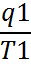 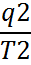 Since the cycle is performed in two stepsi.e.fromA to B and from B to A .
    ∑dqrev/T =                   +                   = 0


                        (path-I)       =  -                   (path -II)

			
                          (path-I)     =                  (path -II)
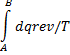 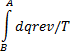 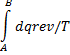 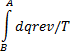 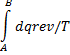 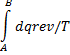 It follows from the above that  ∫dqrev/T IS a definite quantity independent of the path followed for the change and depends  only upon the initial and final state i.e.it is state function.
    dqrev  = dE +PdV
		     = Cv dT + PdV
                =  Cv dT  + RT/V .dV 
  ∫dqrev  = ∫Cv dT  + ∫RT/V .dV 
  ∫dqrev/T  = ∫Cv dT/T  + ∫R/V .dV 
                     = Cvln +RlnV+ Constant
It follows that ∫dqrev/T  can be evaluated, hence dqrev/T is an exact differential and entropy S is state function.
Entropy change in physical change:
a)From solid to liquid state:
 when solid changes into liquid state at its fusion
 point ,the process requires absorption of heat.
The melting of one mole of a substance reversibly
at the fusion point (Tf)at constant pressure.
The entropy change of the process is given by
       ΔS =   ΔHf/Tf     ………………(1)
ΔHf is molar heat of fusion
Tf is fusion temperature
b)From liquid to vapour state :
Suppose one mole of substance changes from
liquid state to vapour state at its boiling point at
constant pressure.
                            ΔS =ΔHv/Tb       ………….(2)
   ΔHv is the molar heat of vaporization and Tb is the boiling point of liquid.
c)Heating of solid or liquid :
When solid or liquid is heated without producing physical change  the heat change is given by,
                                    dqrev = m.s.dT   
  dqrev/T = m.s.dT/T
            dS = m.s.dT/T   
                                       ∫dS  =                             (T2 >  T1)
Since T2> T1,the entropy of substance increses on heating.
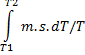 d) Change of crystalline form:
When one mole of a solid substance undergoes change of state from one crystalline form to another (rhombic sulphur changes to monoclinic sulphur )at the transition point .
     ΔS   = ΔHT/TT  
           
ΔHT          is  molar heat of transition of the substance and TT IS Transition temperature.
Entropy as criterion of spontaneity and  equilibrium:
Thermodynamically irreversible process is always accompanied by an increases in entropy of the system and its surrounding taken together ,where as in a thermodynamically reversible process the entropy of the system and its surrounding taken together remains constant.
Mathematically,
(Δssyst  + Δssurr  ) = 0   (for reversible process)
(Δssyst  + Δs surr )  > 0   (for irreversible process)
Combing these two
 (Δssyst  + Δssurr )  ≥ 0
Entropy change for ideal gases:
When two variable T and V:
If dqrev is the amount of heat absored by system at temperature T reversibly, then increase  in entropy (ds)is given by
      ds= dqrev/T  
      from the first law of thermodynamics for reversible process
dqrev =dE +PdV
For an ideal gas we know that
PV =RT
P= RT/V
And dE= Cv dT 
dqrev=CvdT +RTdV/V
Dividing by T
dqrev/T=CvdT /T+RdV/V
dS= CvdT/T +RdV/V
For the finite change of state of system
=                   +   		

             S2-s1   =  Cvln (T2/T1) +Rln (V2/V1)
                ΔS   =  Cvln (T2/T1) +Rln (V2/V1)   
For n moles of an ideal gas above eq.may be written as,
                 ΔS  =  Cvln (T2/T1) +Rln (V2/V1) ……….(2)
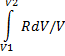 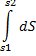 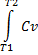 b)When two variables are T and P
For one mole of a gas in initial state
 P1V1  = RT1
        V1  = RT1/P1
Similarly ,in the final state
 P2V2  = RT2
         V2  =  RT2/P2 
                                   V2/V1 = T2P1/T1P2   ………….(3)
On substituting this value in equation  (1)
ΔS = Cv ln (T2/T1) +R ln (T2/T1) +R ln (P1/P2 ) 
  ΔS = (Cv-R) ln (T2/T1) +R ln (T2/T1) +R ln (P1/P2)
  ΔS = Cp ln(T2/T1)–R ln(T2/T1)+ Rln(T2/T1)-Rln (P2/P1)
  ΔS = Cp ln (T2/T1) -R lnP2/P1   ………………………………..(4)  

For n moles of the ideal gas

  ΔS = Cpln (T2/T1)- RlnP2/P1
Helmholtz free energy (work function):
Work function A is defined as
           A     =  E    -   TS   ……………….(1)
 Where ,E is internal energy and S is entropy of system .
              A1   =  E1   -  TS 1  ……………….(2)  
              A2   =  E2     -   TS2      ……………….(3)   
The change in work function is given as-
                               ΔA  =  A2-  A1
                                                                                                        =  (E2 –TS2) – (E1-TS1) 
       =  (E2-E1) – T (S2- S1) 
                    ΔA  = ΔE   - TΔS    ……………………..(4)
Where , ΔE and ΔS change in the internal energy and entropy of the system.
Gibbs Free Energy(G):
Gibbs  free function  is defined as
           G     =  H   -  TS   ……………….(1)
 Where ,G is Gibbs free energy and H is enthalpy of system .
          G1     =  H1    -   TS 1  …………….(2)  
           G2    =  H2    -   TS2      …………….(3)   
The change in free energy is given as-
             ΔG  =  G2-  G1
                                                        =  (H2 –TS2) –(H1-TS1) 
                     =  (H2-H1) –T (S2- S1) 
             ΔG   = ΔH   - TΔS    …………..(4)
Where , ΔH and ΔS change in the enthalpy  and entropy of the system.
Variation of G with T and P:
The Gibbs free energy function G is defined as,
                  G    =  H  - TS
                  G    =  E  + PV –TS                 { H=E+PV}
 on diff.above equation
                dG   =  dE+PdV+VdP-TdS-SdT    ……….(1)
From the first and second law of thermodynamics,
                 dq  =  dE+ PdE and dS =dq/T
                TdS = dq
               TdS  = dE+ PdV                              ………..(2)
From eq.(1)& (2)
			dG = VdP –SdT     …………………(3)
Equation (3)gives the dependence of G on temperature and pressure.
 at constant pressure dP=0it follows from equation (3)
			dG  =  -SdT
    	(∂G/∂T)p =  -S    ………………(4)
At constant temp. dT=0 equation (3) becomes,
			dG   =   VdP
             (∂G/∂P)T=    V   ……………………(5)
The above equation shows that the variation of free energy with pressure at constant temperature.
For an isothermal process it follows that
                                                  dG   =  VdP
   change in free energy for a finite pressure change from P1 to P2 for an ideal gas is given by
                                        
 
                                                        = 
                              
                           


                                        G2-G1     = 
                                          
                                               ΔG = RTln p2/p1        …………….(6)
                                                                 or   
       ΔG =RTln V1/V2            …………….(7) 
                              For n moles of ideal gas
                                                 ΔG =nRTln p2/p1
                                                 ΔG =nRTln V1/V2
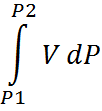 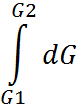 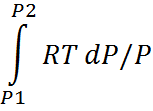 Variation of A with T and V:
The Work function G is defined as,
 A     = E  - TS
on diff.above equation
  dA =  dE-TdS-SdT    ……….(1)
From the first and second law of thermodynamics,
dq=dE+ PdV and dS =dq/T
TdS  = dq
TdS  = dE+ PdV      ………..(2)
From eq.(1)& (2)
           dA = -PdV –SdT         …………(3)
Equation (3)gives the dependence of work function on temperature and volume.
 at constant Volume dV=0it follows from equation (3)
                        dA =  -SdT
(∂A/∂T)v =  -S            ………………(4)
At constant temp. dT=0 equation (3) becomes,
                         dA =  -PdV
                (∂A/∂V)T =  -P              ………………(5)
The above equation shows that the variation of work function with volume at constant temperature.
For an isothermal process it follows that,
                                         dA  =  -Pd V
   change in free energy for a finite pressure change from P1 to P2 for an ideal gas is given by,
                                               
                                               =   -

                                   A2-A1   =  -
                                  
                                        ΔA  = -RTln V2/V1  ………….(6) 
                                              or 
 				 ΔG  = RTln V1/V2   …………….(7) 
	    		For n moles of ideal gas
				  ΔG  =  nRTln p2/p1
 				   ΔG =  nRTln V1/V2
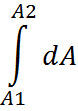 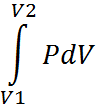 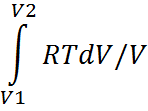 A and G as criteria for thermodynamic equilibrium and spontaneity:
We know that the sum of the entropy change of system and surrounding serves as a criterion of equilibrium and spontaneity or feasibility of a process as, 
    ΔSsyst + ΔSsurr ≥0
We have for reversible process :dSsyst+dSsurr =0
for irreversible process :
dSsyst+dSsurr ≥ 0 ………(1)
Suppose ,dq is the amount of heat supplied by the surrounding at temp.T reversibly then the change in entropy of surrounding is,
  dSsurr =-dqrev/T
But from the first law of thermodynamics,
dq = dE +pdv
                       dSsurr = -dE-pdv/T ………………(2)
From equation (1) &(2)
  dSsyst-dE/T-pdv/T≥ 0
  TdSsyst-dE-pdv/T≥ 0 ……..(3)
 1.Criterion in terms of change in work function(A)
 A = E-TS
For  isothermal process change in work function 
  dA = dE- TdS
                               TdS -dE = -dA          ………..(4)      from eq.(3) &(4)
  -dA- pdv ≥ 0
-pdv ≥ dA at constant volume
                                  dA≤ 0                       …………(5)
2.Criterion in terms of free energy (G)
 We know that 
G = H-TS
      G = E+PV-TS
For isothermal process process the change in free energy is 
             dG=dE+pdv+vdp-TdS (At constTemp.–SdT =0)
                         TdS-dE-Pdv=-dG+vdp       ………….(6)
From eq.(3) &(6)
-dG+vdp≥0
  dG≤0